ADITYA – ELECTRICAL SUBSYSTEMS
K.SATHYANARAYANA
ADITYA – A JOURNEY THROUGH THREE DECADES
ERECTION OF ADITYA SUPPORT STRUCTURE, VACUUM VESSEL,TF COILS, POLOIDAL FIELD COILS AND ESSENTIAL DIAGNOSTICS WAS COMPLETED AROUND MIDDLE OF 1988
HYDRAULIC CONNECTIONS TO THE TF COILS, POLOIDAL FIELD COILS & HYDROSTATIC PRESSURE TESTS WAS COMPLETED BY THE END OF 1988
OTPS ( DYNAMIC & WAVESHAPING ) & VFPS POWER SYSTEM WAS TESTED ON DUMMY LOAD
ADITYA – A JOURNEY THROUGH THREE DECADES
TF COILS ALONGWITH HYDRAULIC COOLING  TESTING WITH TFPS WAS CARRIED OUT 
OTPS IN DYNAMIC MODE WAS TESTED ON OHMIC COILS AND VFPS WAS TESTED ON VERTICAL COILS
INTEGRATED TESTING ON THE TF, OT AND VF COILS WAS INTITATED
DURING TEST OF OTPS WITH WAVESHAPING ON OHMIC COILS A ELECTROMECHANICAL FAULT OCCURED IN THE 60MVA TRANSFORMER
ADITYA – A JOURNEY THROUGH THREE DECADES
NO RELIABLE QUICK SOLUTION TO MITIGATE THE FAULT IN THE 60MVA TRANSFORMER WAS IN SIGHT
TO OVERCOME THE SET-BACK A 250KJ CAPACITOR BANK WAS AUGMENTED TO TEST & COMMISSION ADITYA
MODULE UNIT ENERGY STORAGE CAPACITORS HITHERTO USED IN A BASIC EXPERIMENT “ BETA “ WERE  REDEPLOYED IN ADITYA TO ENERGISE THE OHMIC AND VF COIL SYSTEMS
ADITYA – A JOURNEY THROUGH THREE DECADES
HIGH VOLTAGE HIGH CURRENT IGNITRONS WERE PROCURED
A STAND-ALONE TFPS CAPABLE OF ( 5KA CW & 15KA PULSED-3S) ENERGISING THE TFCOILS WAS ALSO PROCURED 
ADITYA WAS THEN SUCCESSULLY TESTED AND COMMISSIONED WITH THE AUGMENTED SUBSYSTEMS  WITH THE FIRST PLASMA DISCHARGE ON 5TH SEPTEMBER 1989
ADITYA – ELECTRICAL SUBSYSTEMS
ADITYA PULSE POWER SYSTEMS (APPS)
OHMIC & VERTICAL COIL CAPACITOR BANK BASED PULSED POWER SYSTEMS
CW & PULSED ( 3 SECONDS ) 12KA STAND ALONE TFPS
CW / PULSED 2.45 GHZ ECR POWER SYSTEM
PULSED POWER SYSTEMS CONFIGURED TO SUIT CALIBRATION OF MAGNETIC DIAGNOSTICS OF ADITYA-U
ADITYA – ELECTRICAL SUBSYSTEMS
D.C. GLOW DISCHARGE CLEANING POWER SUPPLY
PULSED OHMIC DISCHARGE POWER SYSTEM USED FOR ECR + PDC DISCHARGE CLEANING SYSTEM
GROUNDING MESH IN STAR CONFIGURATION
STAND ALONE EARTH LOOP SYSTEM TO DETECT (ON LINE /OFF LINE) EARTH LOOP FAULTS BETWEEN DIAGNOSTICS & VACUUM VESSEL , DIAGNOSTICS & STRUCTURAL ELEMENTS OF ADITYA & ADITYA-U
SYSTEM PARAMETERS OF ADITYA
MAJOR RADIUS – 0.75M
MINOR RADIUS -  0.25M
ECR FREQUENCY – 2.45GHZ +/- 0.1GHZ.
MICROWAVE POWER ( LAUNCHED ) – TE-10 ~0.8KW
MICROWAVE PULSE DURATION – CW AND PULSED SYSTEM (SEVERAL HUNDRED MILLISECONDS)
LIMITER PLASMA – CIRCULAR
NEUTRAL GAS – HYDROGEN 
OHMIC PHASE    - APPS & CAPACITOR BANK
STRAY VERTICAL MAGNETIC FIELD – ~10 GAUSS
DIMENSIONS DETAILS OF TR, BV & FFB COILS
Major Axis
TR5 (T)
1648
382
BV1 (T)
BV2 (T)
1639.9
1050
1226
1220.5
TR3 (T)
TR2 (T)
395.3
1534
725
838
300
FFB Inner (T)
FFB Outer (T)
TR4 (T)
223.7
450
600
1187.5
630
1070
375
TR1
390
0
750
Z = 0
R=0
Vacuum
Vessel
- 390
- 630
- 375
- 838
1070
450
- 600
Buckling
Cylinder
- 1187.5
FFB Outer (B)
FFB Inner (B)
TR4 (B)
TF
Coil
395.3
- 1159.5
- 725
TR2 (B)
1534
TR3 (B)
1226
TR5 (B)
1648
- 1050
382
BV1 (B)
BV2 (B)
1639.9
All Dimensions are in mm
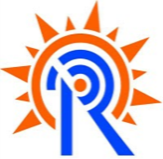 ADITYA – U Tokamak: Inductance Matrix
OHMIC & VERTICAL COIL CAPACITOR BANK BASED PULSED POWER SYSTEMS
MODULE UNIT ENERGY STORAGE CAPACITOR OF 700F / 5kVWDC USED FOR BUILDING THE OHMIC & VERTICAL COIL SLOW CAPACITOR BANKS
IGNITRONS BK-488A AND BK-496 USED FOR HIGH CURRENT / HIGH VOLTAGE SWITCHES
IGNITRONS SWITCHED BY HIGH CURRENT IGNITOR  PULSE WITH STRETCHED PULSE  LENGTH
CONCEPT OF POWER CROBAR USED IN THE DESIGN ALONGWITH ACTIVE CROWBAR IGNITRONS
CONSTANT VOLTAGE CHARGING USED FOR CHARGING ALL THE CAPACITOR BANKS
SALIENT DESIGN FEATURES OF OHMIC CAPACITOR BANK
S-1, S-2 AND S-3 ARE IGNITRONS BK-488A
S-4 2 NOS. IGNITRONS 496
FAST BANK – C0 – 680F / 10kVWDC
SLOW BANK – 1 – C1 – 2.4mF / 8kVWDC
SLOW BANK – 2 – C2 – 36 mF / 5kVWDC
LOAD INDUCTANCE – 9.7 mH
LOAD RESISTANCE – 10 MILLIOHMS
POWER CROWBAR CONCEPT USED & CROWBAR IGNITRONS USED BK-496
SCHEMATIC OF 250KJ CAPACITOR BANK FOR OHMIC SYSTEM
TX
TX
Rx
Rx
BLOCK DIAGRAM OF IGNITRON TRIGGER SCHEME
Bias  Power supply
Floating Bias Power supply
Isolation Transformer
Timer Module
Driver and TX
Rx
DAQ
F.O. Cable
Anode
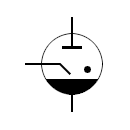 TTL LINE DRIVER
High Voltage Trigger Pulse Transformer
Ignitor
IGNITRON
Co-axial cable
BK-488A / BK-496
SCR / THYRISTOR
DC High Voltage Power Supply with RC network 800V DC.
Input 1, 50HZ
230v,~
High Voltage Isolation
SCHEMATIC OF OHMIC SYSTEM ALONG WITH TRIGGER SYSTEM
SECONDARY VACUUM LOOP VOLTAGE MEASURED BY FLUX LOOP AND PRIMARY CURENT
Loop voltage comparison in vacuum shot
Discharge comparison with & without additional capacitors
SALIENT DESIGN FEATURES OF VERTICAL FIELD & PDC CAPACITOR BANK
SWITCHING IGNITRON – BK 488A
CROWBAR IGNITRON    -  BK-496
FAST BANK – 500 F / 10kV
SLOW BANK- 14 mF / 10kV
PDC – 120 F / 10kV
PDC – SWITCHING IGNITRON – BK488A
PDC USED IN STAND ALONE MODE WITH STAND ALONE TFPS
FRONT VIEW OF VF CAPACITOR BANK
FRONT VIEW OF PDC POWER SYSTEM
SECOND HARMONIC ECR EXPERIMENTS IN ADITYA
NEED FOR ECR AND ECR + PDC DISCHARGE CLEANING FOR BETTER WALL CONDITONING – LEADING TO LOW “Z” IMPURITY IN PLASMA DISCHARGES
TO INITIATE SECOND HARMONIC ECR ASSISTED PLASMA START-UP IN ADITYA & DISCHARGE CLEANING EXPERIMENTS
AS AN OFFSHOOT, THE EXPERIMENTAL STUDIES AND UNDERSTANDING WAS SHARED ON VARIOUS NATIONAL AND INTERNATIONAL FORA
BLOCK DIAGRAM OF PULSED MICROWAVE SOURCE
H I G H   V O L T A G E   D E C K
SCREEN GRID POWER SUPPLY
FILAMENT 
POWER SUPPLY
MODULATOR 
POWER SUPPLY
LOW POWER ELECTRONICS
FIBRE OPTIC RECEIVER
Fibre optic cable
MODULATOR SWITCHING TETRODE  BIAS
CONTROL GRID POWER SUPPLY
CONTROL ELECTRONICS
Microwave output @2.45Ghz
Pulsed High Voltage
MAGNETRON  MODEL
 2M1074-8250
FILAMENT POWER SUPPLY OF MAGNETRON
HIGH VOLTAGE POWER SUPPLY WITH PROTECTION
ADITYA – TOKAMAK WITH ECR SYSTEM
ECR SYSTEM
ECR SYSTEM
EXPERIMENTAL SETUP ALONGWITH MICROWAVE POWER AND ELECTRON DENSITY
Temporal Evolution of Electron Density Vs. Pressure
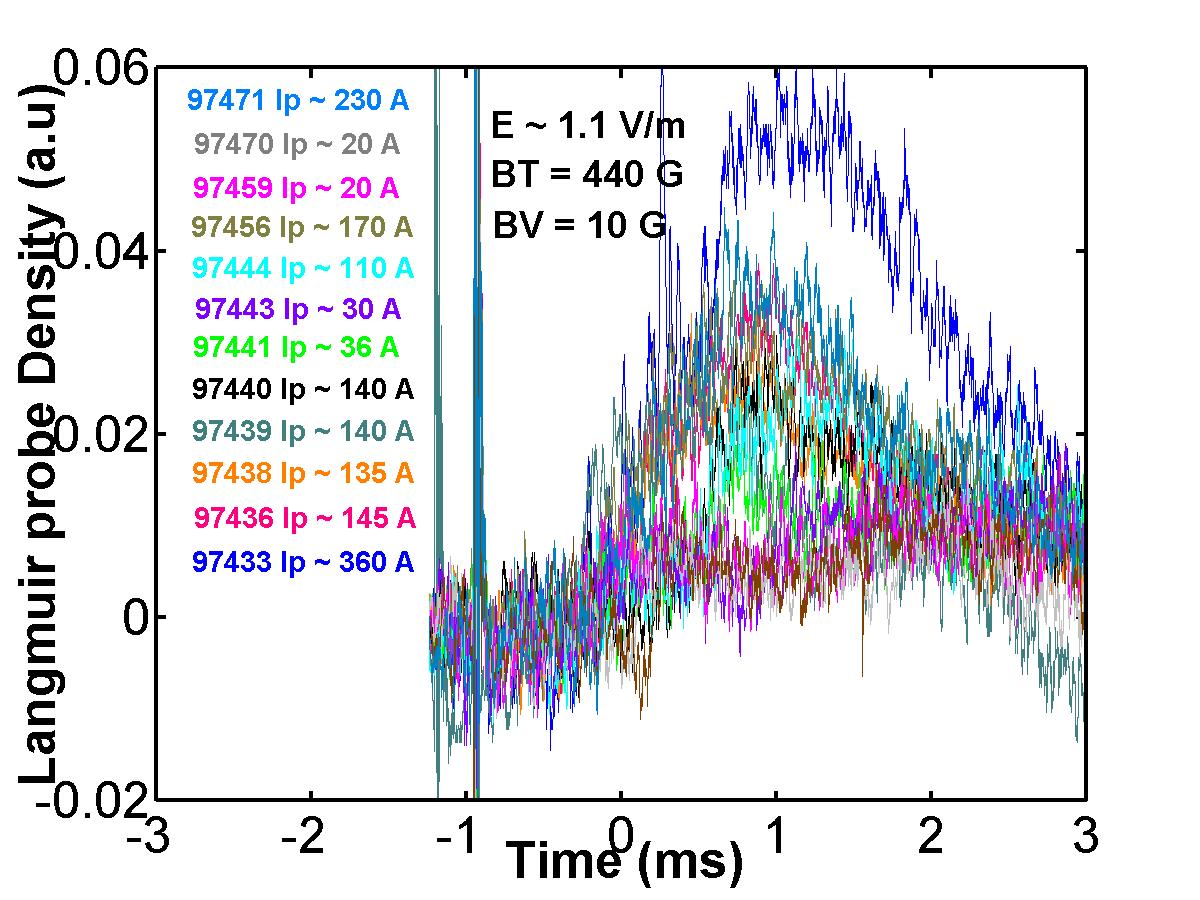 Temporal Evolution of Electron Density Vs. Pressure
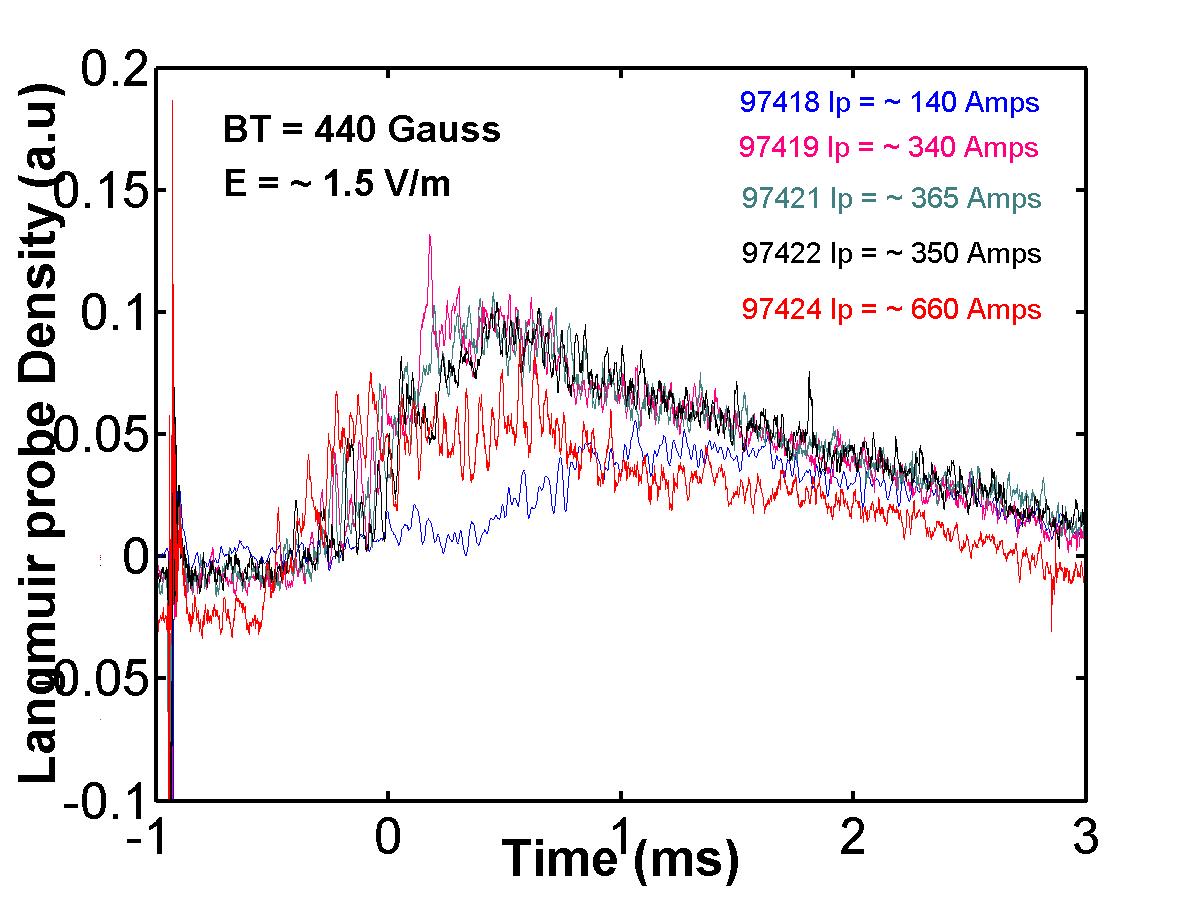 Shot No: 97495 – MTS (4)
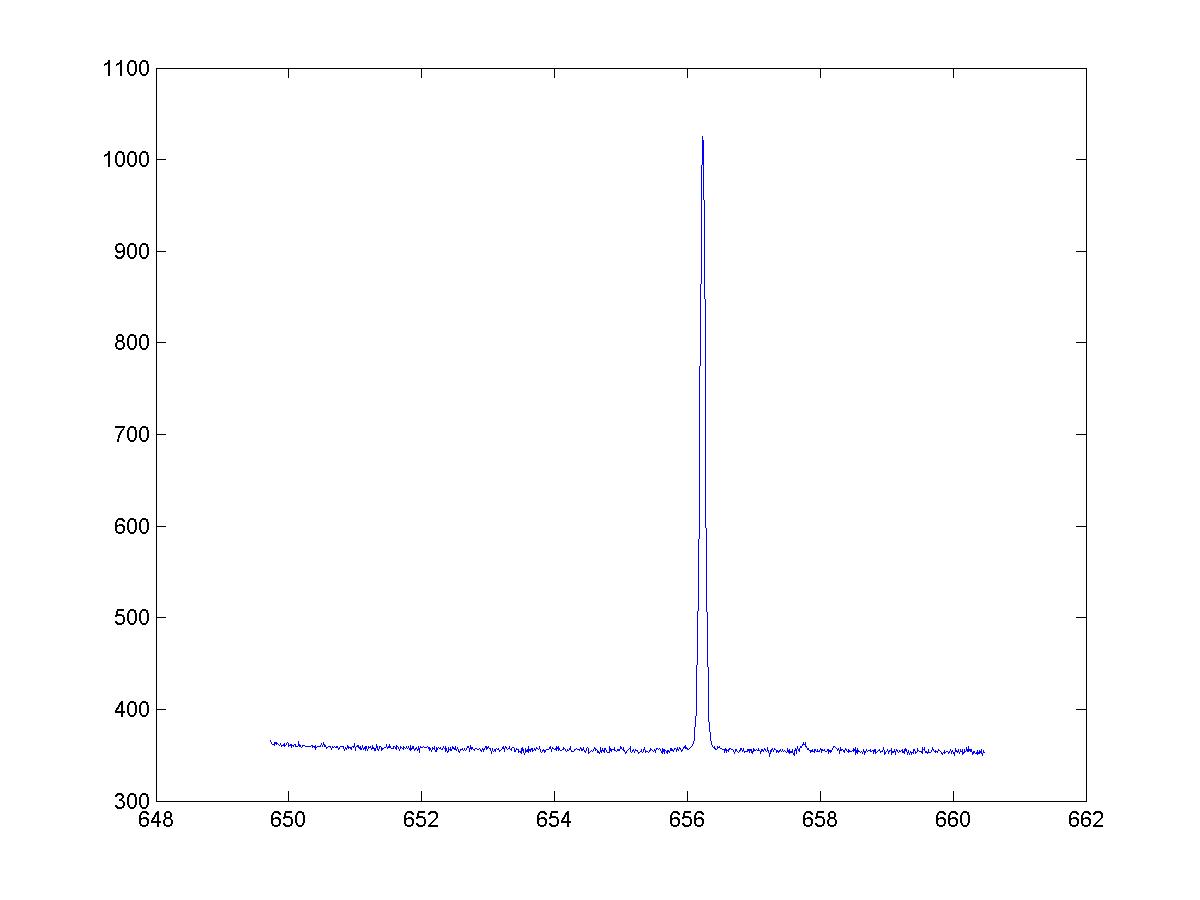 Neutral Break-Down measurements Vs Pressure
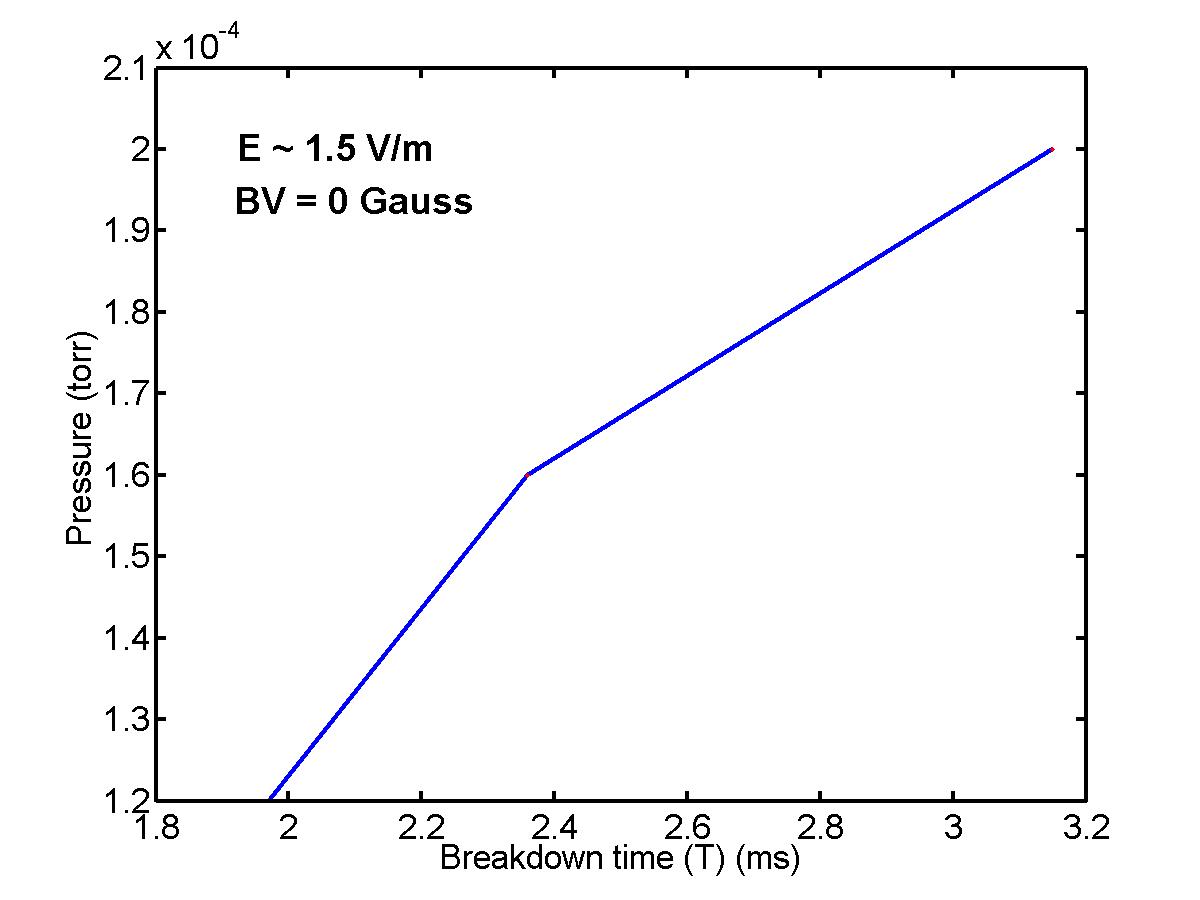 Shot No: 97495 – ECR- ON
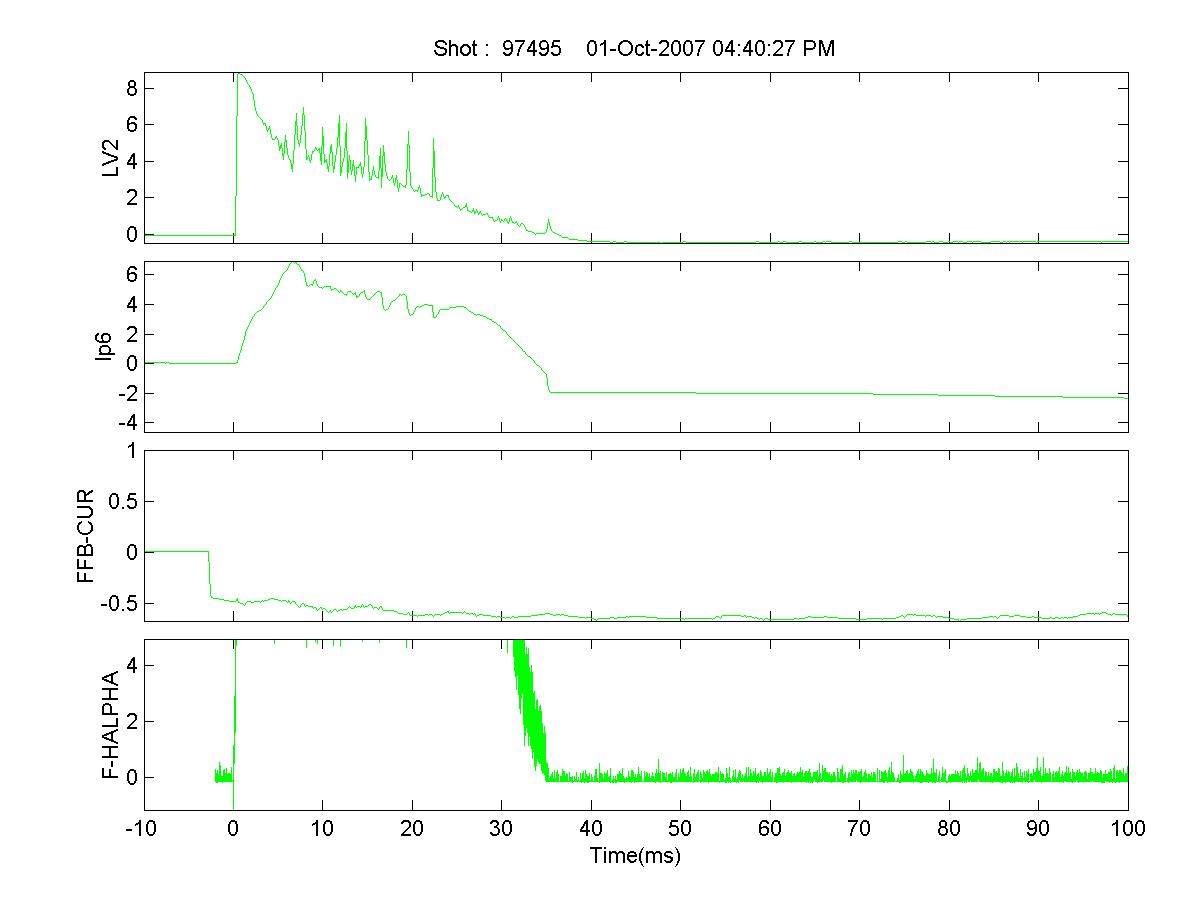 Typical ECR Assisted Start-up Plasma Discharge
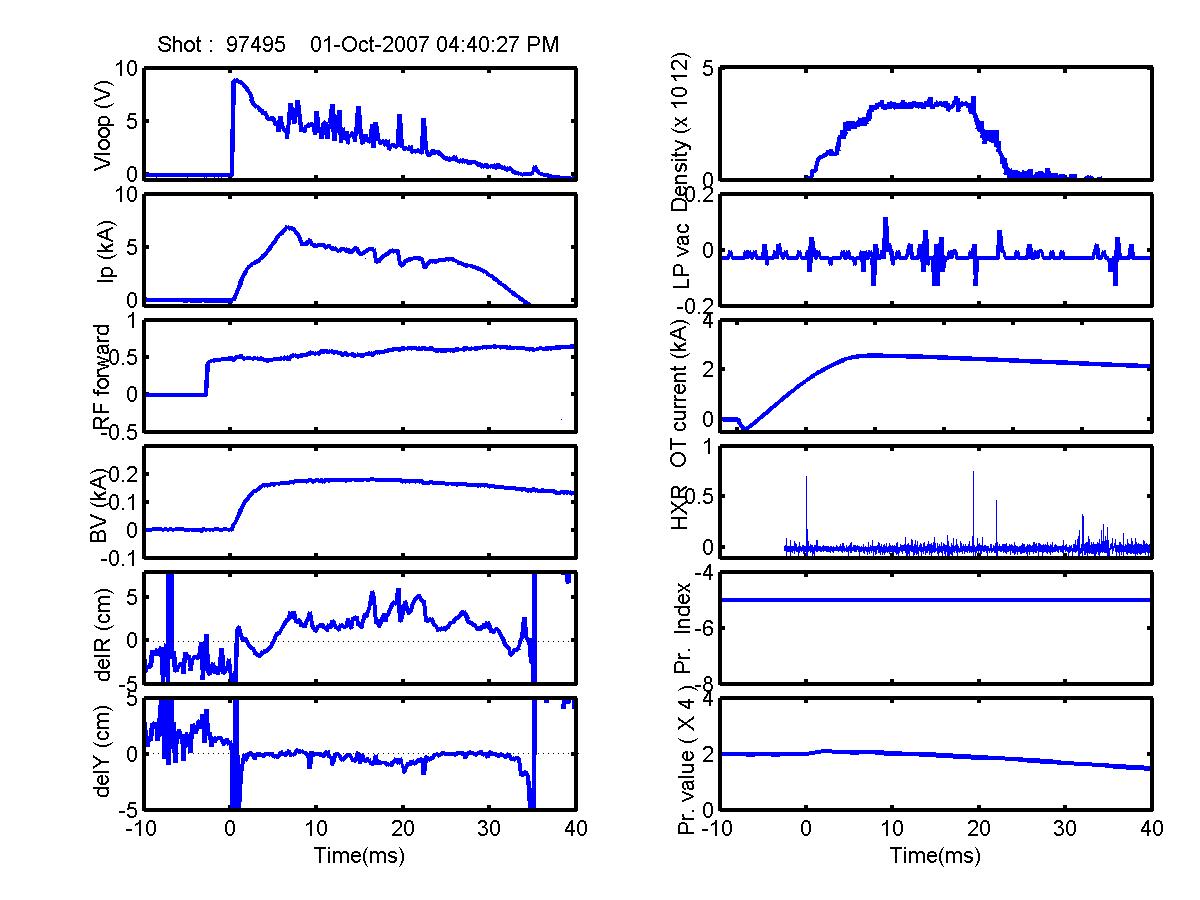 Multi-track (H-alpha) results
CCD Camera Images of Evolution of the Plasma Discharge
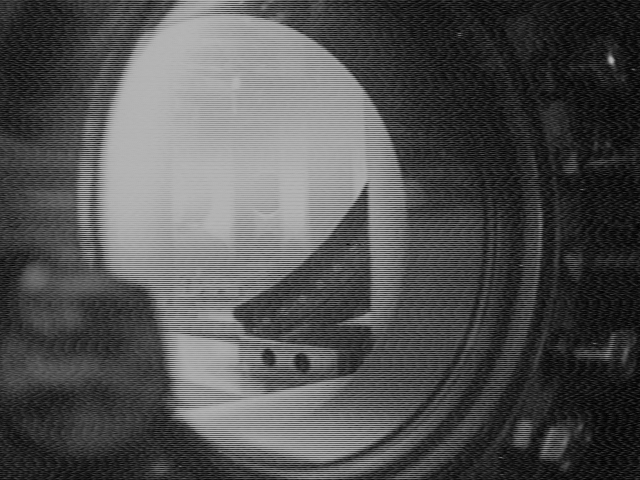 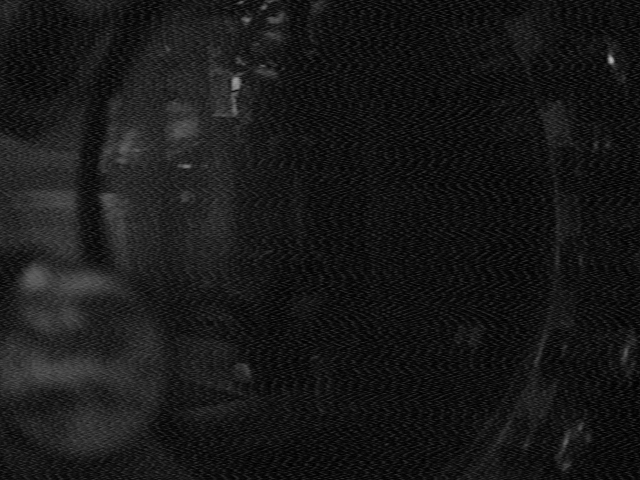 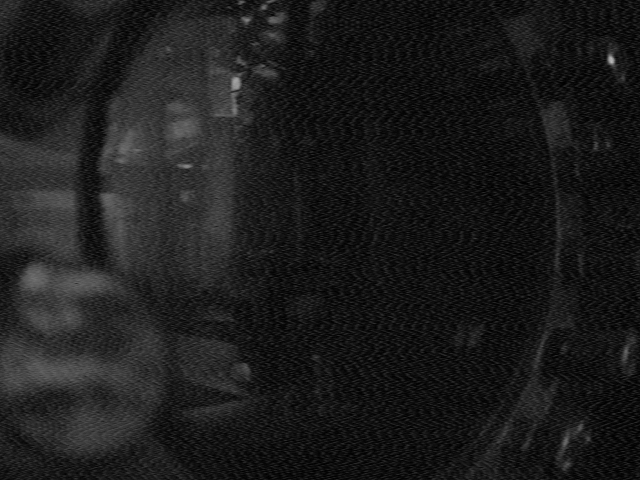 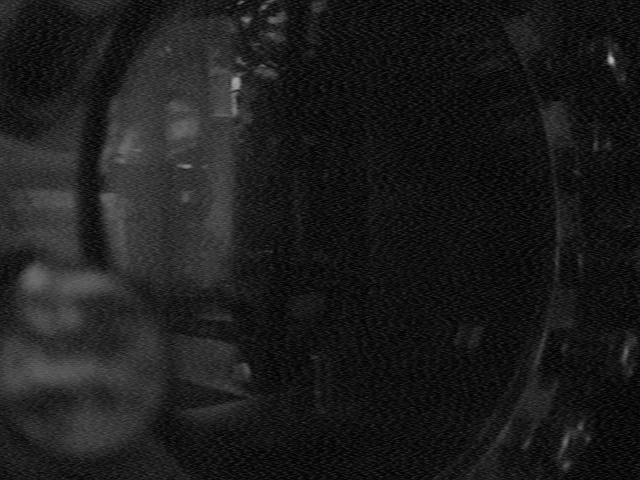 FRONT VIEW OF ECR POWER SUPPLY
CONCLUSION
THE ELECTRICAL SUBSYSTEMS MADE OPERATIONAL 3 DECADES BACK  FOR ADITYA ARE STILL FUNCTIONAL AS OF EVEN DATE FOR ADITYA -U
ELECTRICAL SUBSYSTEMS FOR ADITYA-U HAVE BEEN MADE MORE RELIABLE 
AUTOMATION OF THE VARIOUS ELECTRICAL SUBSYSTEMS HAVE BEEN INITIATED
ACKNOWLEDGEMENTS  VACUUM GROUP ATOG&
R.L.Tanna, S.B.Bhatt, N.Ramasubramanian, Manoj Kumar, R.Manchanda, Santanu Banerjee, P.K.Atrey, B.K.Shukla, P.S.Bawankar, K.M.Patel, J.M.Sonara,KetanM.Patel, Vishnu Chaudhary, Pragnesh.D, Dharmesh.P, Sanjay Kulkarni, Joydeep Ghosh,Y.C.Saxena & Aditya Team